Dasar-Dasar Pembelajaran Matematika (DPPM)
MATEMATIKA, Hakikat  dan Manfaatnya
Setiyani, S.Pd.
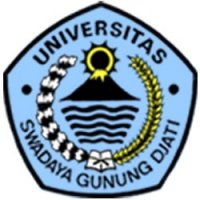 Fakultas Keguruan dan Ilmu Pendidikan
Program Studi Pendidikan Matematika
Universitas Swadaya Gunung Djati ( UNSWAGATI )
PENDAHULUAN
PENDIDIKAN (UUSPN No 20 Tahun 2003 BAB I Pasal I) :
Usaha sadar dan terencana untuk mewujudkan suasana belajar dan proses pembelajaran agar peserta didik secara aktif mengembangkan dirinya untuk memiliki kekuatan spiritual keagamaan, pengendalian diri, kepribadian, kecerdasan, akhlaq mulia, serta keterampian yang diperlukan dirinya, masyarakat, bangsa dan negara.
TUJUAN PENDIDIKAN NASIONAL (UUSPN No 20 Tahun 2003 BAB I Pasal III) :
Pendidikan nasional berfungsi mengembangkan kemampuan dan membentuk watak serta peradaban bangsa yang bermanfaat dalam rangka mencerdaskan kehidupan bangsa, bertujuan untuk berkembangnya potensi peserta didik agar menjadi manusia yang beriman dan bertaqwa kepada TYME, berahlak mulia, sehat, berilmu, cakap, kreatif, mandiri dan menjadi warga negara yang demokratis dan bertanggung jawab.
www.themegallery.com
Pembelajaran lebih bermakna (meaningful):

Learning to know about	:  belajar untuk mengetahui 				   sesuatu
Learning to do		:  belajar melakukan
Learning to be		:  belajar menjiwai
Learning to learn		:  belajar bagaimana seharusnya 				   belajar
Learning to live together	:  belajar bersosialisasi dengan  				   teman
www.themegallery.com
PENGERTIAN BELAJAR
Hilgard dan Browner
Belajar berhubungan dengan perubahan tingkah laku seseorang terhadap sesuatu situasi yang disebabkan oleh pengalamannya yang berulang-ulang dalam situasi itu, di mana perubahan tingkah laku itu tidak dapat dijelaskan atau dasar kecenderungan respon pembawaan, kematangan atau keadaan-keadaan sesaat seseorang.
 
Morgan
Belajar adalah stiap perubahan yang relatif menetap dalam tingkah laku yang terjadi sebagai suatu hasil dari latihan atau pengalaman.
 
MENGAJAR
Oemar Hamalik
Suatu kombinasi yang tersusun meliputi unsur-unsur manusiawi, material, fasilitas, perlengkapan dan prosedur yang saling mempengaruhi dalam pencapaian tujuan pembelajaran.
 
UUSPN No 20 Tahun 2003
Proses interaksi peserta didik dengan pendidik dan sumber belajar pada suatu lingkungan belajar.
www.themegallery.com
PENGERTIAN MATEMATIKA SECARA BAHASA
Bahasa  Mathematics 		  :  Inggris
	     Mathematik		  :  Jerman
	     Mathematique	  :  Perancis
	     Matematico		  :  Italia
	     Matematiceski	  :  Rusia
     Matematick/Wiskunde	  :  Belanda
     (serapan dari bahasa Yunani)
Mathematike (Yunani), relating to learning/ berhubungan dengan belajar.
Mathematike asal kata dari mathema (pengetahuan), Mathematike sama dengan Mathanein (belajar berfikir).
www.themegallery.com
MATEMATIKA ?
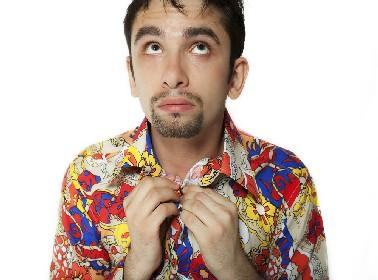 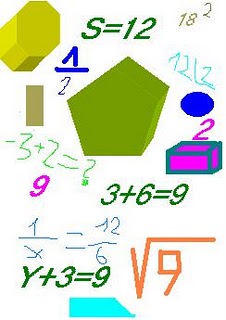 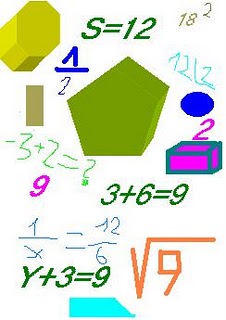 www.themegallery.com
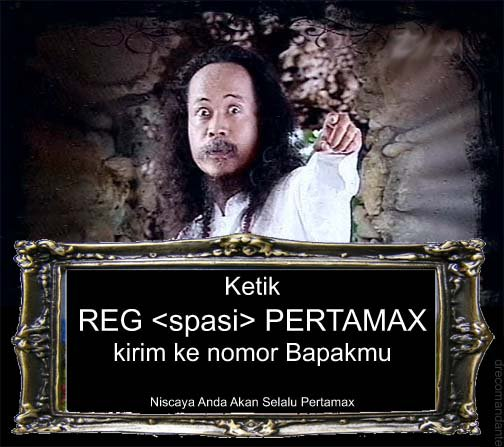 MATEMATIKA
HEPI
www.themegallery.com
PENGERTIAN MATEMATIKA
Berdasarkan Etimologi (Elea Tinggih, 1972 :5). Perkataan Matematika Berarti “Ilmu Pengetahuan Yang Diperoleh Dengan Bernalar”.
Matematika terbentuk sebagai hasil pemikiran manusia yang berhubungan dengan ide, proses, dan penalaran (Ruseffendi ET, 1980 : 148)
www.themegallery.com
PENGERTIAN MATEMATIKA
Kline (1973) : Matematika itu bukanlah pengetahuan menyendiri  yang dapat sempurna karena dirinya sendiri, tetapi adanya matematika itu terutama untuk membantu manusia dalam memahami dan menguasai permasalahan sosial, ekonomi, dan alam.
www.themegallery.com
PENGERTIAN MATEMATIKA
Matematika adalah permainan di atas kertas yang menggunakan kaidah-kaidah sederhana dan lambang yang berarti.(D. Hilbert)
	Contoh:
	tidak didefenisikan : titik, lengkung, bidang.
	yang didefinisikan  : sudut, lengkungan.
Sudut 	:     -  gabungan dua potong garis
                   		 -   dua buah sinar yang titik pangkalnya sama 			     dan tidak terletak pada suatu garis lurus.
Lengkungan tertutup sederhana : lengkungan yang titik berangkat dan titik berhentinya sama dan tidak saling memotong.
Segi tiga : lengkungan tertutup sederhana yang merupakan gabungan dari tiga buah garis.
www.themegallery.com
HAKEKAT MATEMATIKA (…1)
Matematika sebagai Ilmu Deduktif
Mathematics Is The Science Of Deductive
www.themegallery.com
Matematika tidak menerima generalisasi berdasarkan pengamatan (induktif), tetapi harus berdasarkan pembuktian deduktif. Meskipun demikian untuk membantu pemikiran, pada tahap-tahap permulaan seringkali kita memerlukan bantuan contoh-contoh khusus. Dalam matematika, suatu generalisasi, teori, atau dalil belum dapat diterima kebenarannya sebelum dapat dibuktikan secara deduktif.
www.themegallery.com
HAKEKAT MATEMATIKA (…8)
Matematika Adalah Ratunya Ilmu Dan Sekaligus Menjadi Pelayannya
Mathematics is the Queen of Science As Well As A Maid
www.themegallery.com
Matematika sebagai sumber ilmu dari ilmu yang lain, matematika tumbuh dan berkembang untuk dirinya sendiri sebagai suatu ilmu juga untuk melayani kebutuhan ilmu pengetahuan dalam pengembangan dan operasionalnya.
www.themegallery.com
HAKEKAT MATEMATIKA (…2)
Matematika Sebagai Ilmu yang Terstrukur
www.themegallery.com
Matematika mempelajari tentang pola keteraturan, tentang struktur yang terorganisasikan. Hal itu dimulai dari unsur-unsur yang tidak didefinisikan (undefined terms, basic terms, primitive terms) kemudian pada unsur yang didefinisikan, ke aksioma/postulat, dan akhirnya pada teorema/dalil. (Ruseffendi, 1980:50)
www.themegallery.com
Aksioma: pernyataan/asumsi dasar dalam aljabar (matematika) yang tidak dibuktikan lagi kebenarannya karena kebenarannya tidak disangsikan lagi.
	contoh : 1.  Keseluruhan lebih besar dari bagiannya.

Postulat : pernyataan/asumsi dasar dalam geometri yang tidak dibuktikan lagi kebenarannya, karena kebenarannya tidak disangsikan lagi.
	contoh: 
Melalui sebuah titik sembarang ke sebuah titik sembarang lainnya dapat ditarik sebuah garis.
Semua sudut siku-siku satu sama lain sama besar.
Sudut lurus adalah sudut yang besarnya 1800

Dalil/Theorema : suatu pernyataan atau sifat yang yang harus dibuktikan.
	Contoh : jumlah sudut dalam sebuah segitiga adalah 1800 .
www.themegallery.com
HAKEKAT MATEMATIKA (…2)
Matematika Sebagai Bahasa Simbol
Math As a Simbolic Language
www.themegallery.com
HAKEKAT MATEMATIKA (…3)
Matematika Adalah Bahasa Numerik
Math Is a Numerical Language
www.themegallery.com
HAKEKAT MATEMATIKA (…5)
Matematika Adalah Metode Berpikir Logis
Math Is The Method Of Logical Thinking
www.themegallery.com
HAKEKAT MATEMATIKA (…13)
Matematika Adalah Ilmu Tentang Bilangan Dan Ruang
Mathematics Is Numbers And Space Science
www.themegallery.com
MANFAAT MATEMATIKA
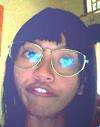 Untuk Apa Belajar MATEMATIKA ?
www.themegallery.com
MANFAAT MATEMATIKA
www.themegallery.com
MANFAAT MATEMATIKA
Digunakan dalam bidang sains dan teknik.

Untuk penelitian masalah tingkah laku manusia.

Membantu manusia dalam berdagang dan bidang perekonomian.

Ilmu matematika juga digunakan dalam bidang komputer.

Membantu manusia berpikir secara matematis dan logis.

Dengan bilangan, manusia dapat menentukan kuantitas.

Dengan himpunan, manusia dapat berkelompok dan    
   bersosialisasi.
www.themegallery.com
Dasar-Dasar Pembelajaran Matematika (DPPM)
Thank You !
Setiyani, S.Pd.
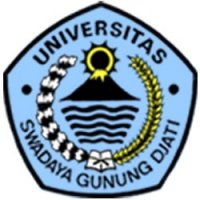 Fakultas Keguruan dan Ilmu Pendidikan
Program Studi Pendidikan Matematika
Universitas Swadaya Gunung Djati ( UNSWAGATI )